1.21 Algorithms: column subtraction
Representations | Year 3
Number, Addition and Subtraction
How to use this presentation
You can find the teacher guide 1.21 Algorithms: column subtraction by following the link below.
1.21 Algorithms: column subtraction – step 1:2
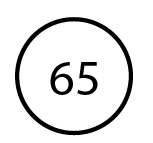 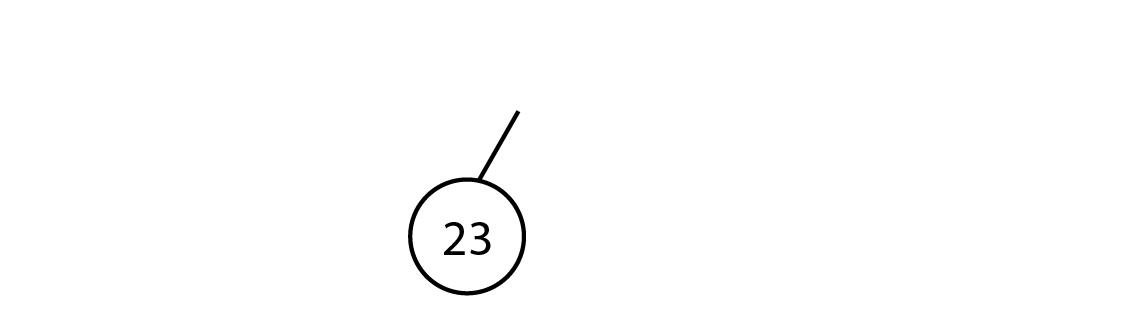 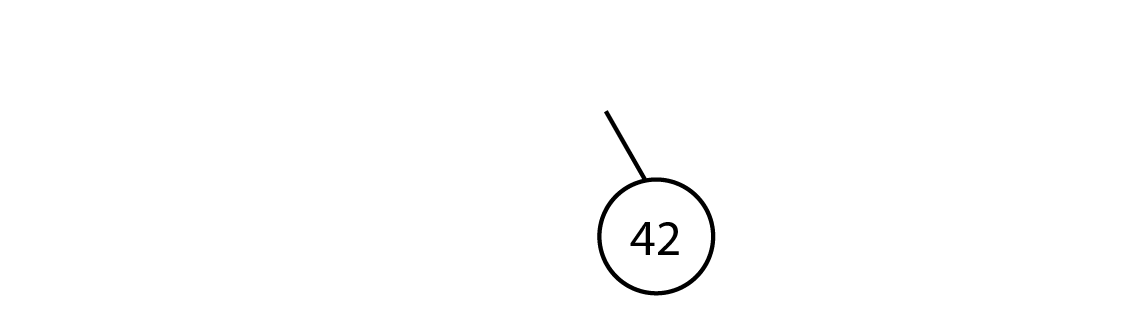 [Speaker Notes: There are 65 books in year 3’s book corner. 23 are fiction. How many are non-fiction?]
1.21 Algorithms: column subtraction – step 1:2
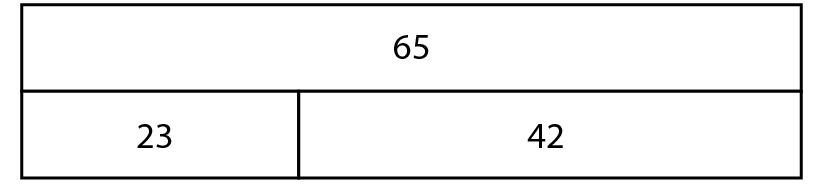 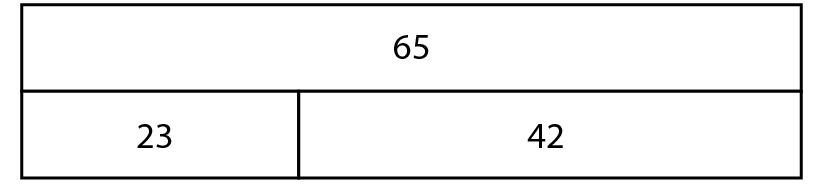 23
42
1.21 Algorithms: column subtraction – step 1:4
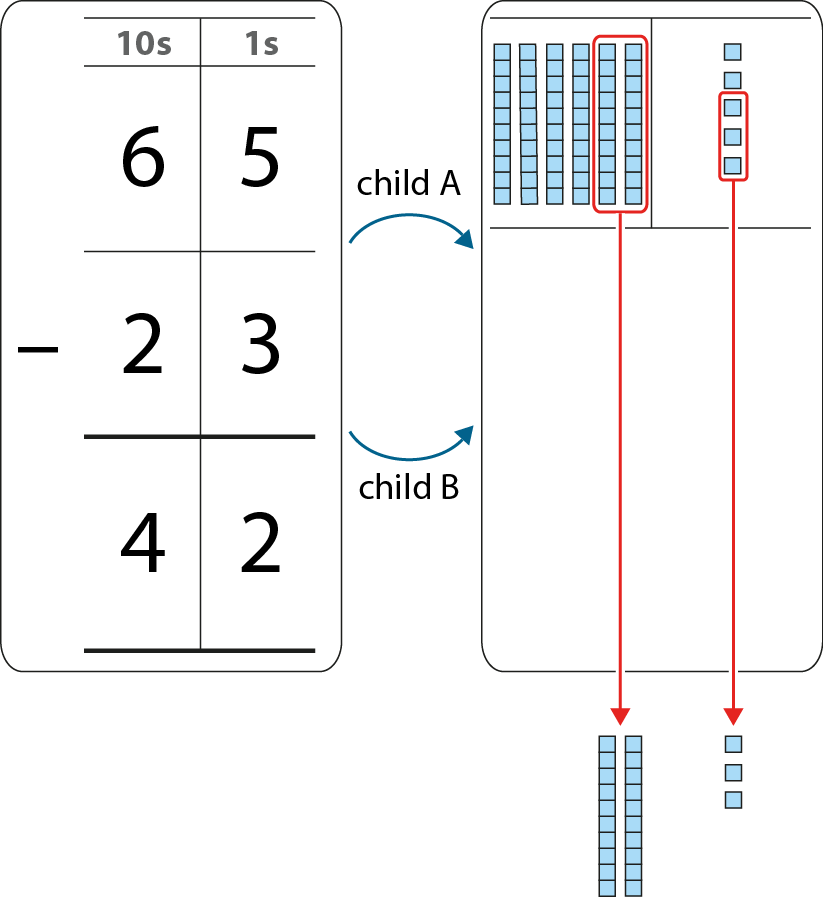 1.21 Algorithms: column subtraction – step 1:6
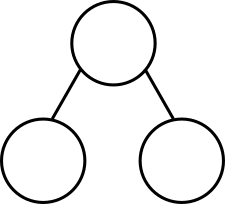 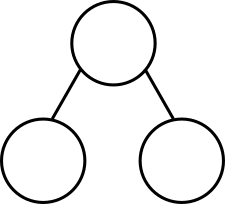 97
936
52
45
?
511
?
425
1.21 Algorithms: column subtraction – step 1:6
6
1
1
1.21 Algorithms: column subtraction – step 2:1
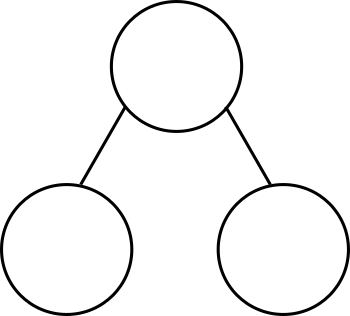 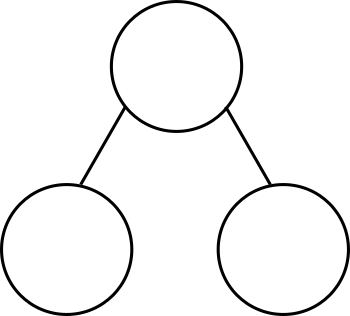 23
23
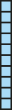 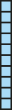 2
tens
1
ten
3
ones
13
ones
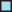 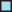 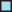 ?
?
?
?
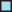 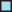 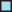 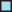 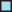 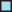 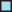 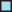 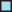 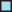 1.21 Algorithms: column subtraction – step 2:2
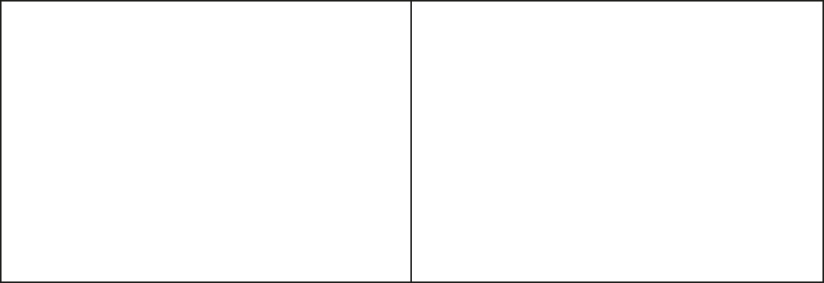 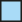 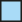 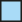 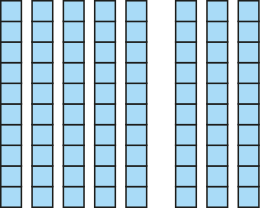 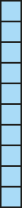 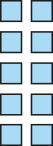 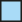 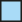 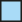 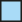 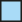 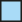 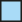 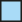 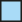 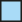 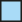 94
− 6 =
88
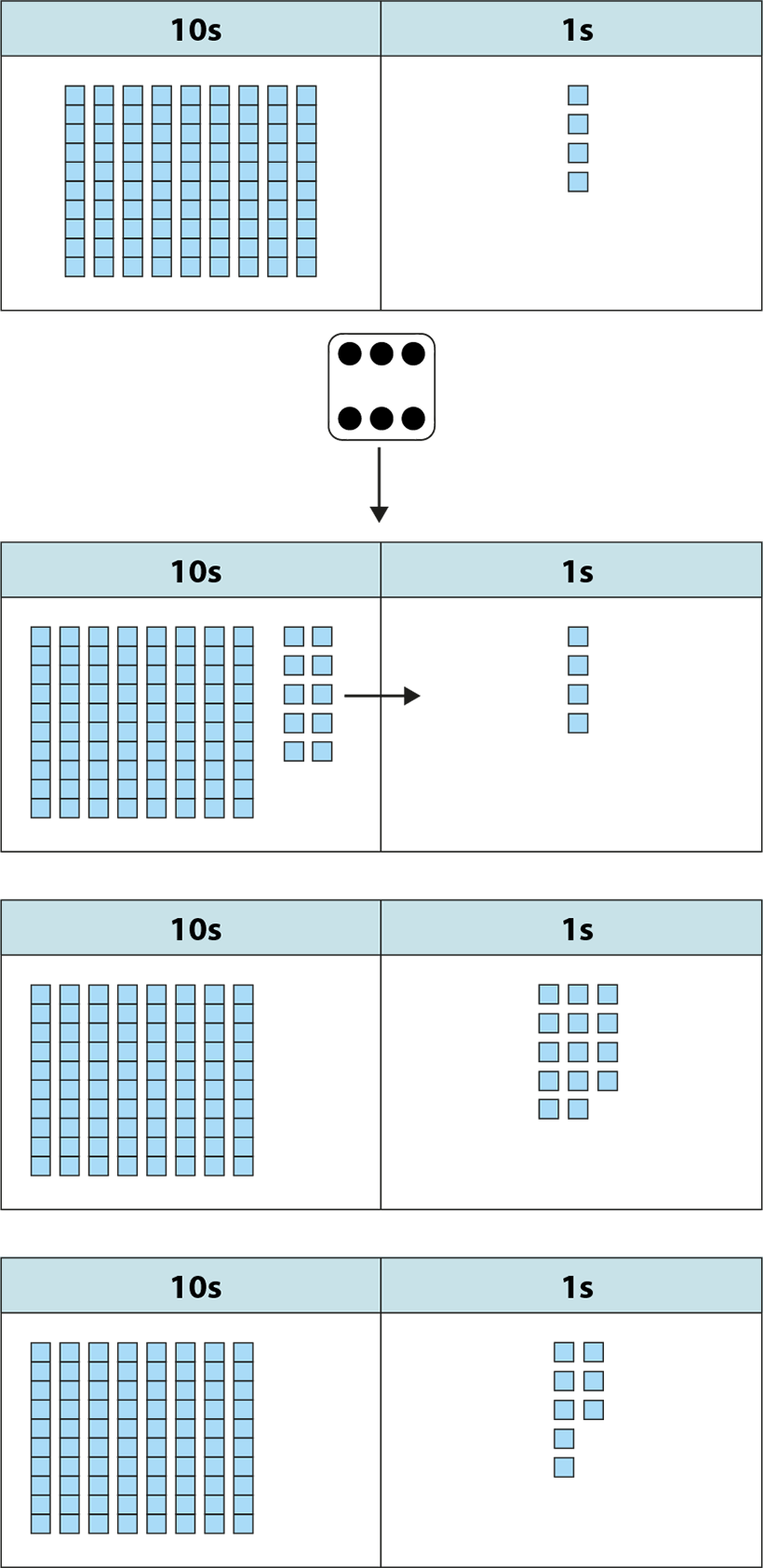 1.21 Algorithms: column subtraction – step 2:3
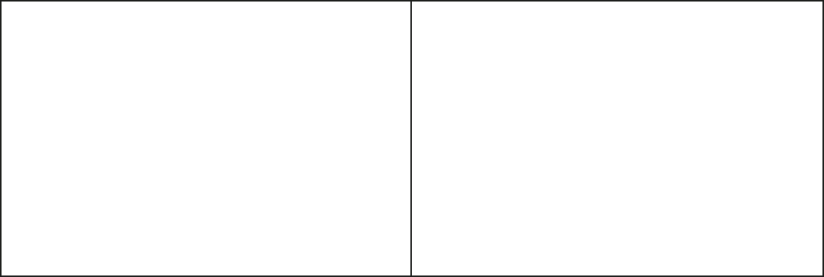 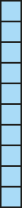 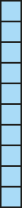 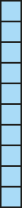 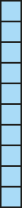 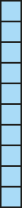 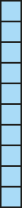 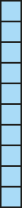 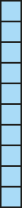 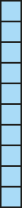 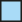 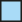 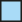 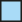 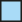 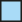 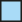 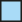 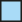 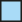 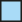 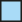 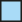 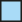 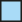 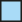 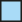 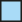 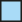 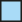 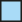 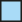 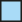 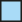 8
1
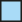 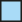 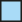 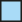 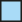 −
8
8
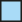 94
− 6
= 88
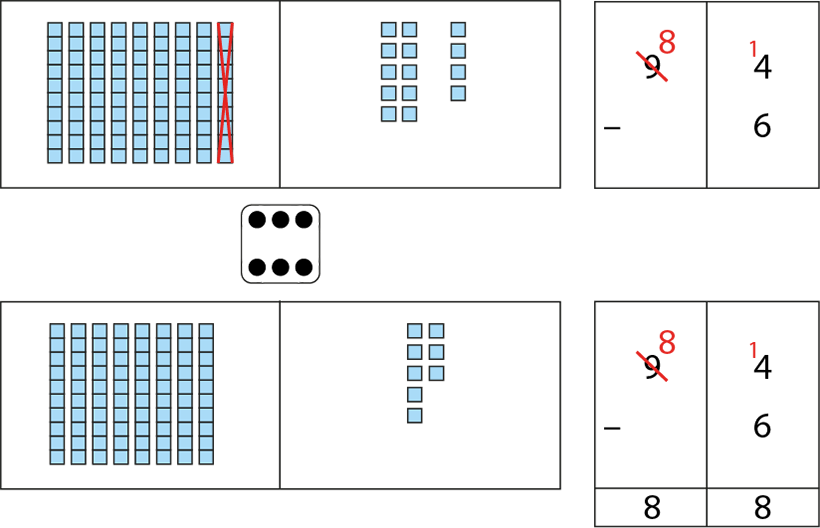 1.21 Algorithms: column subtraction – step 2:4
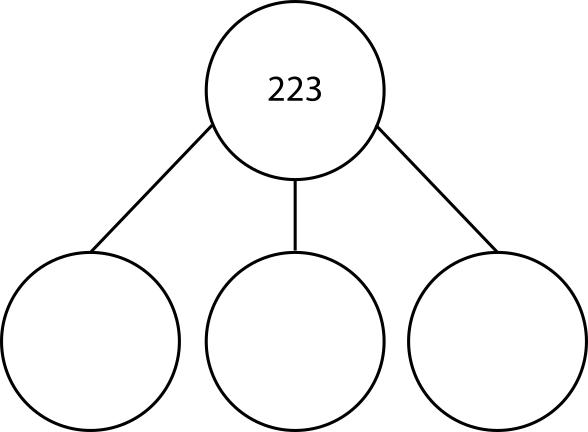 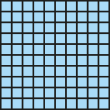 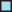 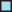 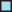 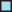 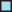 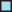 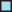 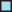 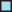 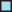 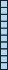 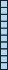 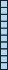 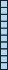 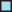 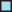 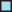 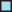 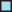 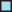 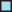 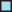 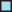 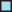 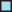 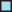 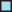 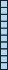 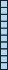 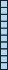 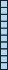 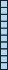 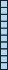 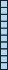 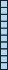 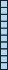 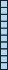 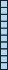 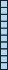 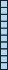 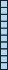 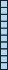 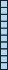 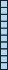 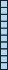 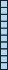 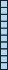 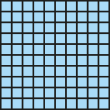 223   =
200
100
100
+
+
+
20
120
110
+
+
+
3
3
13
1.21 Algorithms: column subtraction – step 2:5
223  −  142
=  81
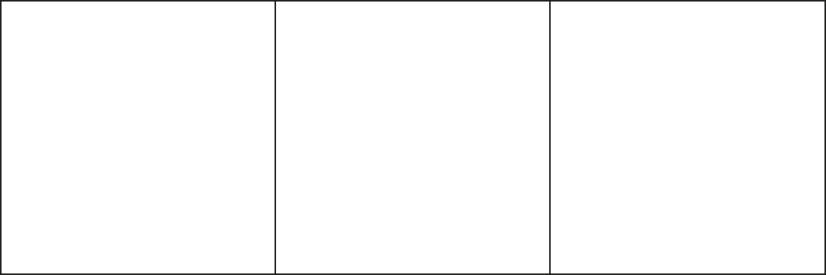 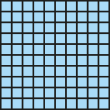 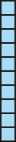 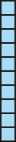 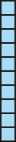 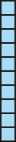 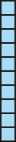 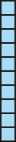 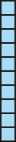 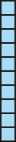 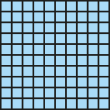 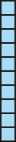 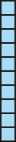 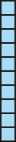 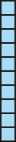 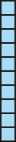 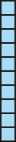 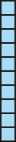 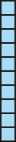 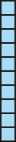 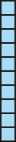 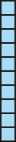 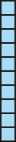 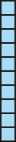 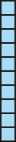 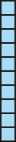 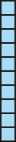 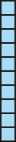 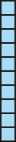 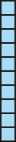 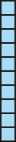 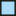 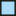 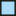 1.21 Algorithms: column subtraction – step 2:6
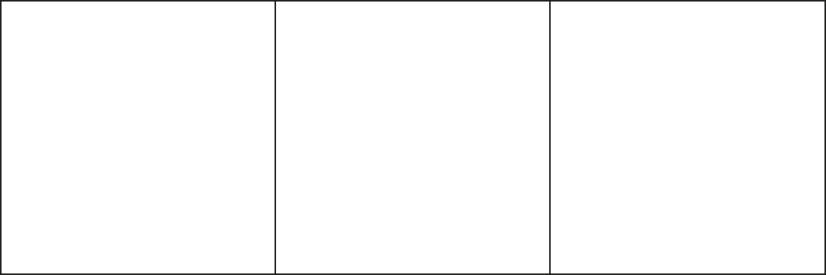 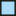 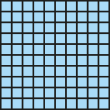 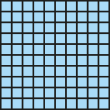 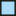 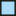 1
1
−
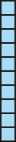 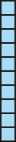 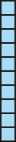 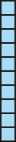 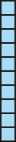 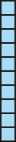 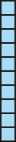 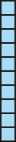 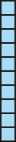 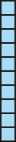 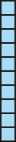 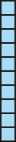 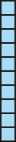 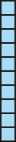 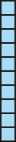 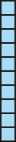 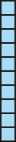 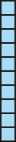 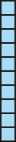 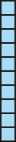 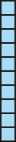 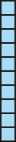 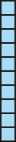 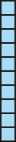 0
8
1
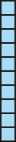 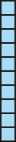 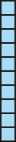 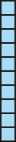 1.21 Algorithms: column subtraction – step 2:7
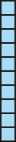 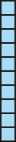 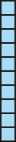 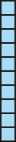 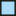 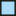 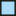 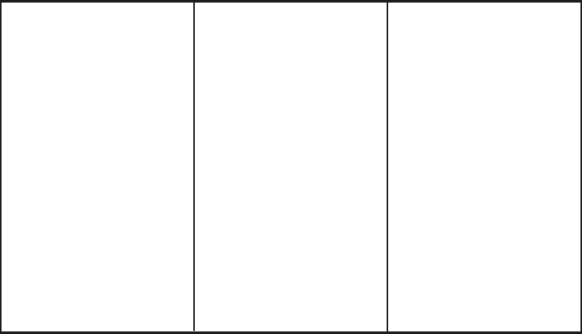 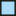 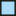 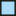 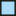 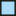 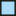 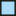 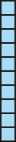 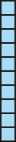 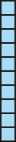 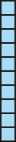 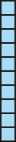 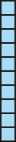 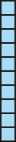 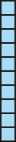 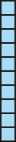 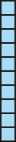 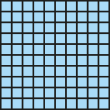 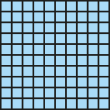 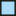 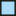 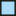 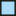 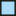 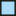 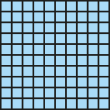 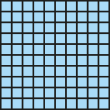 3
9
1
1
−
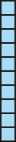 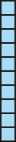 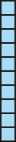 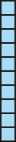 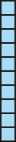 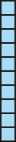 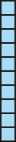 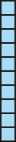 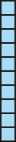 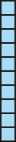 1
4
7
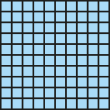 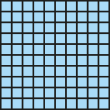 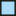 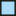 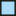 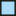 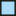 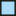 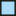 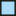 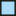 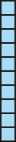 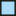 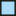 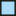 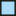 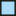 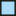 1.21 Algorithms: column subtraction – step 2:8
Which calculations require exchange?
1.21 Algorithms: column subtraction – step 2:8
Which calculations require exchange only once?
1.21 Algorithms: column subtraction – step 2:8
Which calculations require exchange twice?
1.21 Algorithms: column subtraction – step 2:8
Which calculations require exchange through a zero?
1.21 Algorithms: column subtraction – step 2:9
3
1
3